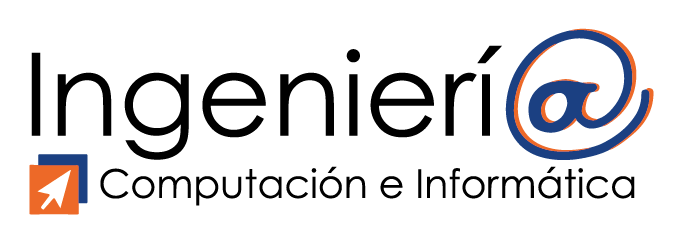 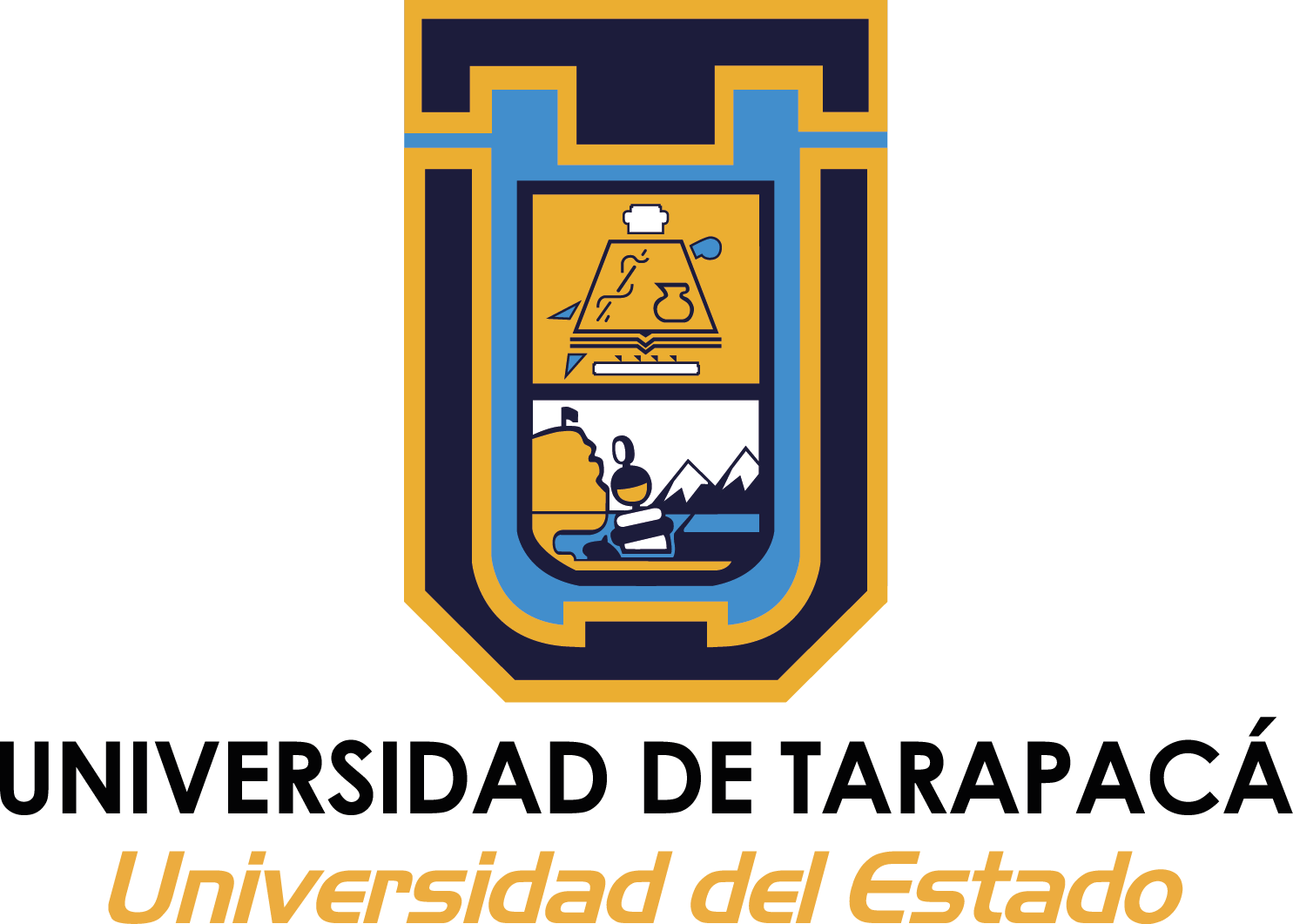 The ROBOT - CLEANER
Nombre de los integrantes:
JOAQUÍN Guarachi
Benjamín Varas
Hernán vazque
Juan yampara
Asignatura: proyecto 1
Profesor: Leonel Alarcón bravo
Contenido
Panorama General
Introducción
Objetivos generales y específicos
Restricciones
Entregas
Organización de Personal
Descripción de roles
Distribución de roles
Mecanismos de comunicación
Planificación del Proyecto y sus Recursos
Actividades, gestión del tiempo y riesgos
Recursos de Hardware-Software y Estimación de Costos
PANORAMA GENERAL
INTRODUCCIÓN
El pack educativo MINDSTORMS Education EV3 de Lego education es un equipo que se utiliza para programar, analizar y crear distintos modelos de robot que funcionan mediante piezas de legos articuladas con motores y sensores que yacen conectas a un ladrillo inteligente.
Objetivo General
Es la aplicación de los conceptos básicos de las matemáticas, física, el desarrollo de software y habilidades de trabajo grupal
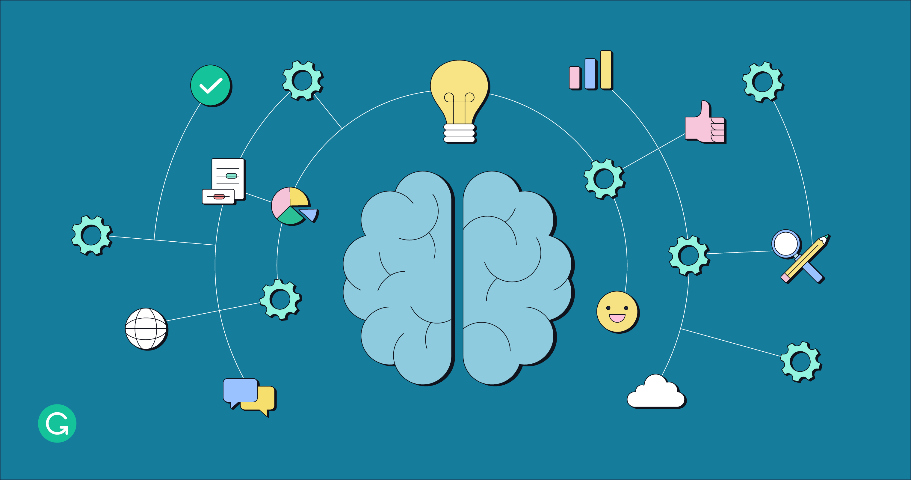 Objetivos Específicos
Construcción del robot usando el kit educativo MINDSTORMS Education EV3 
Correcta Implementación de software del robot
Actualización y Seguimiento de la elaboración del proyecto.
Correcta organización del personal
Buen uso de las tecnologías
Implementar conceptos de la ingeniería
Restricciones
Poca adaptabilidad del kit
Limitación de alcance o poder de los sensores y motores del kit
Posibles problemas de salud en uno de los integrantes
Falta o escasez de piezas.
Recursos de documentación para el desarrollo del script.
Organización del Personal
Descripción de Roles
Distribución de Roles
Mecanismos de Comunicación
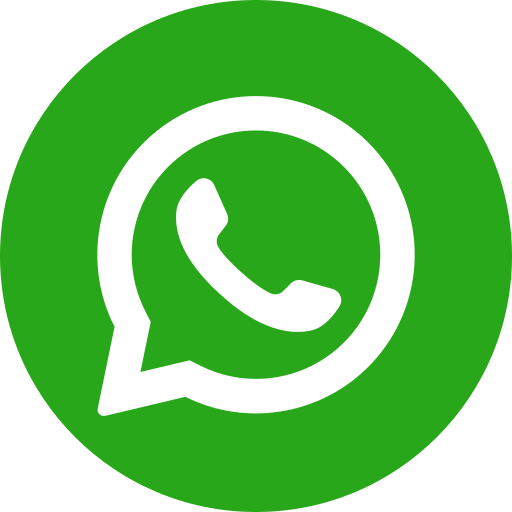 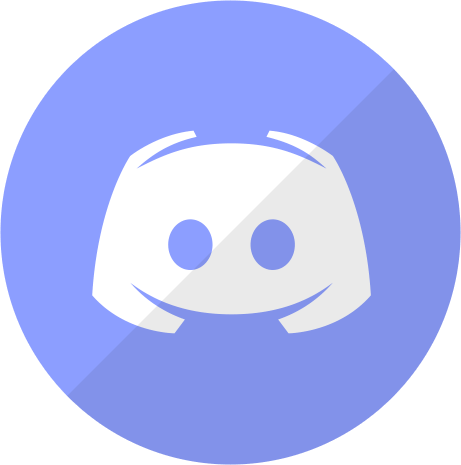 Telegram (Comunicación con la clase)
WhatsApp (uso grupal)
Correo Electrónico(gmail)
Discord (reuniones)
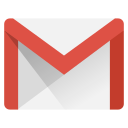 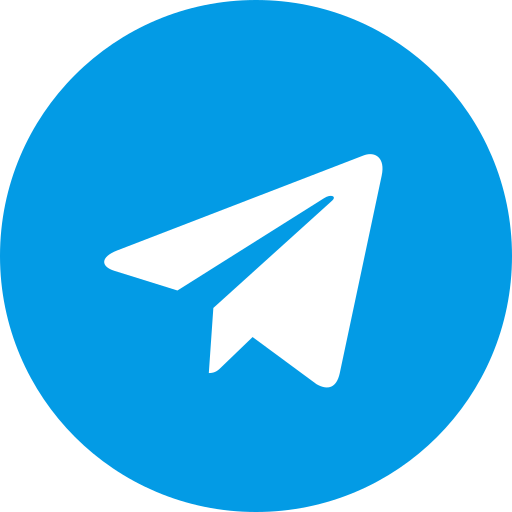 Planificación del proyecto
Actividades durante el proyecto
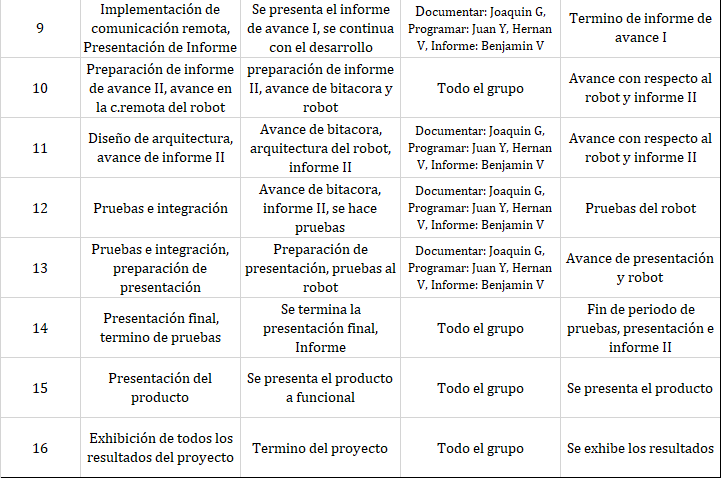 Gestión de tiempo
Tabla de gestión de riesgos
Planificación de recursos
Recursos del proyecto y estimación de costos
Recursos de hardware:
Computadores 
Kit Lego Mindstorms
Tarjeta MicroSD
Recursos de Software:
Editor Visual Studio Code
Lenguaje Python
Plataforma Redmine UTA
Plataformas digitales (Gmail, Discord, WhatsApp, Telegram)
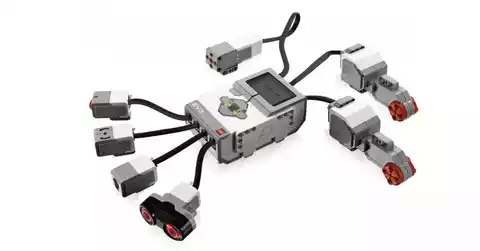 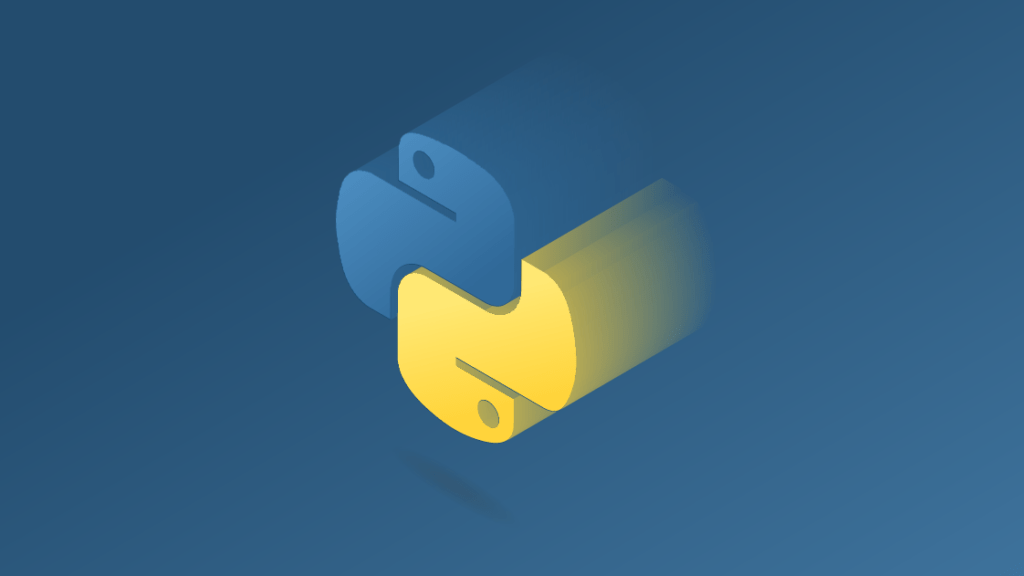 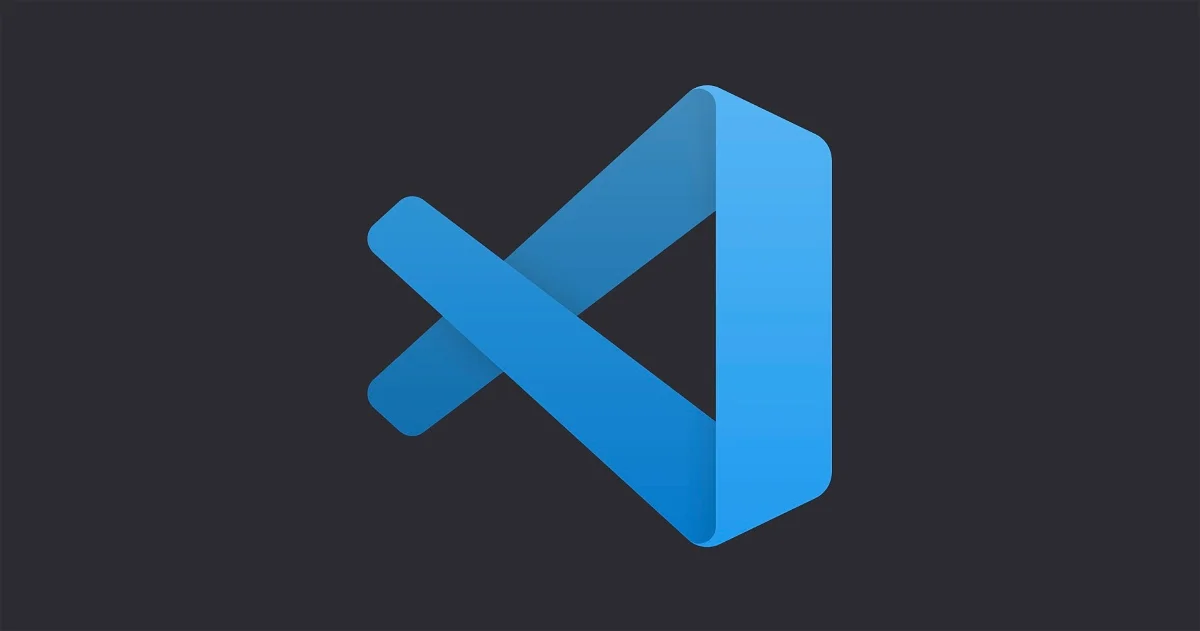